Master of Theological Studies (MTS)
Hood Theological Seminary
Salisbury NC
Description
The Master of Theological Studies (MTS) program grounds students in the Christian religious heritage while training them in the skills of critical thinking and academic writing. It is accordingly designed to serve those who desire a better understanding of the Christian faith for the purposes of personal edification, teaching, and/or preparation for doctoral studies. Students who desire pastoral training should consider the Master of Divinity degree instead.
Duration
The Master of Theological Studies (MTS) at HTS is a 60-credit hour degree program.

The MTS may be completed in a minimum of 2 or a maximum of 7 years.
Three MTS Options
MTS General Studies

MTS Biblical Studies 

MTS History and Theology
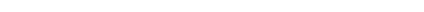 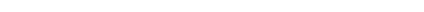 MTS General Studies Learning Objectives
After completing the MTS, students should be able to: 

Summarize the historical and theological content of the various biblical books.
Analyze a biblical text within its literary, historical, and cultural contexts.
Discuss influential movements, persons, and events in the history of both Christian theology and the church accurately, insightfully, and critically.
Explain the way history, culture, and Christian theology influence and shape one another.
Evaluate scholarly proposals and interpretations critically.
MTS General Studies Courses
BST 103-104 Introduction to OT I and II (6 hours)
BST 112-113 Introduction to NT I and II (6 hours)
Exegesis Requirement
CHT 115 History of Christianity in a Global Context (3 hours)
CHT 200 History of Christianity in the United States (3 hours)
TSE 110-111 Systematic Theology I and II (6 hours)
TSE 120 Christian Ethics (3 hours)
 Additional elective courses (33 hours)
MTS students are limited to 9 total elective course hours in Area IV with the exception of students seeking ordination as a Deacon in The United Methodist Church, who are permitted to take the Area IV courses that fulfill ordination course requirements.
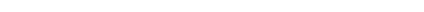 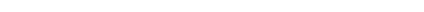 MTS Biblical Studies Learning Objectives
In the MTS Biblical Studies Concentration students will … 

use electronic and print aids to arrive at an accurate understanding of the original language of a text in either the NT (Greek) or the OT (Hebrew) 
summarize the historical and theological content of the various biblical books 
analyze a text within its literary, historical, and cultural contexts 
evaluate scholarly proposals and interpretations critically 
articulate their own understanding of the biblical texts in conversation with other scholars
MTS Biblical Studies Courses
BST 103 and BST 104: Old Testament I and II
BST 112 and BST 113: New Testament I and II
Either BST 102: Lexical Hebrew or BST 115: Lexical Greek
15 elective course hours in Area One
15 credit hours from courses in Areas Two and Three
9-12 credit hours of additional electives
No more than 9 elective credit hours in Area Four: Pastoral Theology
PTH 114, PTH 162, PTH 163, and PTH 350 may not be taken for credit toward the degree 
A 3-6 credit hour summative project/course
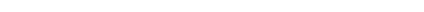 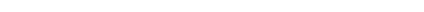 MTS History and Theology Learning Objectives
Graduates of the MTS History and Theology Concentration will be able to … 

discuss influential movements, persons, and events in the history of both Christian theology and the church accurately, insightfully, and critically
explain the way history, culture, and Christian theology influence and shape one another
demonstrate master’s level competency in historiography and Christian theological methodology 
communicate the results of graduate level historical analysis and theological reflection in a way that demonstrates proficiency in academic writing
MTS History and Theology Courses
CHT 115: History of Christianity in Global Context
CHT 200: History of Christianity in the United States
TSE 110 and TSE 111: Systematic Theology I and II
TSE 120: Christian Ethics
15 elective course hours in Areas Two and Three
15 credit hours from courses in Area One
9-12 credit hours of additional electives
No more than 9 elective credit hours in Area Four: Pastoral Theology
A 3-6 credit hour summative project/course
MTS Recommended Course Sequences
HTS has developed 2 recommended course sequences — a 2 year and a 3 year — for students wishing to graduate in those number of years to follow.

See the 2020-21 HTS Catalogue for details and/or ask your faculty advisor about them.